Karl Marx
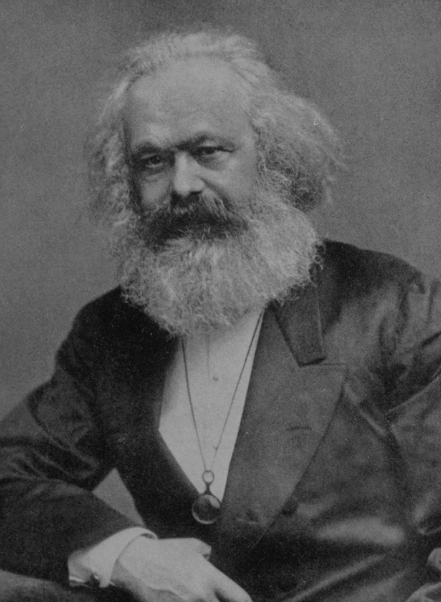 Part 1
The Nature of Capitalism
Biography
See Buchholz and, if you’re interested, see the film, “The Young Karl Marx,” available for paid streaming on Prime Video.
Lived 1818-1883, contemporary to John Stuart Mill (1806-1873), Charles Dickens (1812-1870), and many other critics of social inequalities. 
Had an easy childhood, but a difficult adult life. After joining the Young Hegelians in college, and later becoming a socialist and a journalist, he and his family were expelled from Germany, France and Belgium, finally settling in London.  They lived in poverty with some support from Friedrich Engels, his wealthy co-author.  Only three of his seven children lived to adulthood. He suffered from a variety of liver and skin diseases that seemed to make him a more unpleasant and difficult person – and that was apparent in his writing.
Philosophy
Dialectical Materialism was a blend of:
Georg Wilhelm Friedrich Hegel – the “dialectic” – change is the result of a struggle between opposing forces.  Moves through the process of thesis, antithesis, synthesis.  But Hegel was a dialectical “idealist” – one who believes that change is a result of struggle in the world of ideas.
Ludwig Andreas Feuerbach – “materialism” – the forces of change arise not in the world of ideas, but in the material world, which encompasses humans and their beliefs: Feuerbach – “Religion is the dream of the human mind. But even in dreams we do not find ourselves in emptiness or in heaven, but on earth, in the realm of reality…”
The Marxian Dialectical Materialist Pyramid
Societies progress through:
Primitive Communism
Slave/Feudal
Bourgeois revolution
Capitalism
Primitive accumulation
Advanced capitalism
Imperialism
Proletarian Revolution
Socialism
Dictatorship of the proletariat
Advanced socialism
Communism
The Dialectic in Marx’s Own Words
(Preface of A Contribution to the Critique of Political Economy, Reader, pp. 4-5,
In the social production of their life, men enter into definite relations that are indispensable and independent of their will, relations of production which correspond to a definite stage of development of their material productive forces. The sum total of these relations of production constitutes the economic structure of society, the real foundation, on which rises a legal and political superstructure and to which correspond definite forms of social consciousness...
At a certain stage of their development, the material productive forces of society come in conflict with the existing relations of production... 
Then begins an epoch of social revolution. With the change of the economic foundation the entire immense superstructure is more or less rapidly transformed.
Marx on the Nature of Capitalism
It’s a disguised system of slavery
(Wage Labor and Capital, Reader, p. 205
The serf belongs to the soil, and to the lord of the soil he brings its fruit. The free laborer, on the other hand, sells his very self, and that by fractions. He auctions off eight, 10, 12, 15 hours of his life, one day like the next, to the highest bidder, to the owner of raw materials, tools, and the means of life -- i.e., to the capitalist. The laborer belongs neither to an owner nor to the soil, but eight, 10, 12, 15 hours of his daily life belong to whomsoever buys them... The worker, whose only source of income is the sale of his labor-power, cannot leave the whole class of buyers, i.e., the capitalist class, unless he gives up his own existence. He does not belong to this or that capitalist, but to the capitalist class; and it is for him to find his man -- i.e., to find a buyer in this capitalist class.
Marx on the Nature of Capitalism
Stereotype of the Capitalist - 1(Capital, "Preface to the First German Edition," Reader, p. 297,
To prevent possible misunderstanding, a word. I paint the capitalist and the landlord in no sense couleur de rose. But here individuals are dealt with only in so far as they are the personifications of economic categories, embodiments of particular class-relations and class-interests. My standpoint, from which the evolution of the economic formation of society is viewed as a process of natural history, can less than any other make the individual responsible for relations whose creature he socially remains, however much he may subjectively raise himself above them.
Marx on the Nature of Capitalism
Stereotype of the Capitalist - 2 (Capital, vol I, Chapter 24, Except as personified capital, the capitalist has no historical value… It is not values in use and the enjoyment of them, but exchange-value and its augmentation, that spur [the capitalist] into action. Fanatically bent on making value expand itself, he ruthlessly forces the human race to produce for production's sake; he thus forces the development of the productive powers of society, and creates those material conditions, which alone can form the real basis of a higher form of society, a society in which the full and free development of every individual forms the ruling principle... He shares with the miser the passion for wealth as wealth. But that which in the miser is a mere idiosyncrasy, is, in the capitalist, the effect of the social mechanism, of which he is but one of the wheels. Moreover, the development of capitalist production makes it constantly necessary to keep increasing the amount of the capital laid out in a given industrial undertaking, and competition makes the immanent laws of capitalist production to be felt by each individual capitalist, as external coercive laws. It compels him to keep constantly extending his capital, in order to preserve it, but extend it he cannot, except by means of progressive accumulation.
Gardner summary – the capitalist lives to accumulate, and must accumulate to live.
Marx on the Nature of Capitalism
Stereotype of the Worker (in his early writing) 
The Communist Manifesto, 1848, Reader, p. 485 The average price of wage labor is the minimum wage, i.e., that quantum of the means of subsistence which is absolutely requisite to keep the laborer in bare existence as a laborer. What, therefore, the wage laborer appropriates by means of his labor merely suffices to prolong and reproduce a bare existence. . . . an appropriation that is made for the maintenance and reproduction of human life, and that leaves no surplus wherewith to command the labor of others.
Gardner summary: The worker lives at a bare survival subsistence, so he/she cannot afford to save, so there is no upward mobility in society. We’ll see below that he moves away from this strict view of subsistence in his later writing.
Marxian Theory: Riddle 1
Marx seemed to believe that his major contribution to economic theory was the solution of two riddles that were necessary for a consistent theory of value, and an explanation of the origin of profits (surplus value) and the nature of labor exploitation.  The first riddle:
“If Labor Determines Value, What Determines the Value of Labor?”
Marx replies that the answer to this riddle requires us to distinguish between labor (a process) and labor power (a commodity).  It’s similar to the distinction between kinetic energy (a moving force that performs work) and potential energy (the ability to perform work, which can be stored in a commodity, such as a battery).
Marxian Theory: Riddle 1
Labor vs. Labor PowerWage Labor and Capital, Reader, p. 204,[I]t appears that the capitalist buys their labor with money, and that for money they sell him their labor. But this is merely an illusion. What they actually sell to the capitalist for money is their labor-power. This labor-power the capitalist buys for a day, a week, a month, etc. And after he has bought it, he uses it up by letting the worker labor during the stipulated time. With the same amount of money with which the capitalist has bought their labor-power (for example, with two shillings) he could have bought a certain amount of sugar or of any other commodity… Labor-power, then, is a commodity, no more, no less so than is the sugar. The first is measured by the clock, the other by the scales.
Marxian Theory: Riddle 1
The Value of Labor PowerWage Labor and Capital, in Reader, p. 206,
Now, the same general laws which regulate the price of commodities in general, naturally regulate wages, or the price of labor-power... The fluctuations of wages correspond to the fluctuation in the price of commodities in general. But within the limits of these fluctuations the price of labor-power will be determined by the cost of production, by the labor-time necessary for production of this commodity: labor-power.
What, then, is the cost of production of labor-power?  It is the cost required for the maintenance of the laborer as a laborer, and for his education and training as a laborer.
Therefore, the shorter the time required for training up to a particular sort of work, the smaller is the cost of production of the worker, the lower is the price of his labor-power, his wages. In those branches of industry in which hardly any period of apprenticeship is necessary and the mere bodily existence of the worker is sufficient, the cost of his production is limited almost exclusively to the commodities necessary for keeping him in working condition. The price of his work will therefore be determined by the price of the necessary means of subsistence.
Marxian Theory: Riddle 1
Gardner Summary:  So, again, Riddle 1 was:“If Labor Determines Value, What Determines the Value of Labor?”
Marx replies that a more appropriate question would be, ““If Labor Determines Value, What Determines the Value of Labor Power?”
And he says that the value of labor power (the potential to perform labor, which is a commodity) is determined, like the value of any other commodity, by the cost of producing it, measured in labor time (the process).  In the case of labor power, that cost is equal to the labor time necessary for producing the means of subsistence that support the ability to perform labor.
A Broader View of Subsistence
Capital, vol I, Chapter 6, in Reader, 339-340
{the worker’s] means of subsistence must therefore be sufficient to maintain him in his normal state as a laboring individual. His natural wants, such as food, clothing, fuel, and housing, vary according to the climatic and other physical conditions of his country. On the other hand, the number and extent of his so-called necessary wants, as also the modes of satisfying them, are themselves the product of historical development, and depend therefore to a great extent on the degree of civilization of a country, more particularly on the conditions under which, and consequently on the habits and degree of comfort in which, the class of free laborers has been formed. In contradistinction therefore to the case of other commodities, there enters into the determination of the value of labor-power a historical and moral element. Nevertheless, in a given country, at a given period, the average quantity of the means of subsistence necessary for the laborer is practically known.
The sum of the means of subsistence necessary for the production of labor-power must include the means necessary for the laborer's substitutes, i.e., his children, in order that this race of peculiar commodity-owners may perpetuate its appearance in the market. 
In order to modify the human organism, so that it may acquire skill and handiness in a given branch of industry, and become labor-power of a special kind, a special education or training is requisite, and this, on its part, costs an equivalent in commodities of a greater or less amount. This amount varies according to the more or less complicated character of the labor-power.
Marxian Theory: Riddle 2
If everything is sold at its value, what is the origin of profits     (or surplus value)?Capital, vol I, Chapter 5 
The creation of surplus-value, and therefore the conversion of money into capital, can . . . be explained neither on the assumption that commodities are sold above their value, nor that they are bought below their value. . .
The conversion of money into capital has to be explained on the basis of the laws that regulate the exchange of commodities, in such a way that the starting-point is the exchange of equivalents. Our friend, Moneybags… must buy his commodities at their value, must sell them at their value, and yet at the end of the process must withdraw more value from circulation than he threw into it at starting. . . These are the conditions of the problem.
Marxian Theory: Riddle 2
Capital, vol I, Chapter 7, Reader, 355-358
We assumed, on the occasion of its sale, that the value of a day's labor-power is three shillings, and that six hours' labor is incorporated in that sum; and consequently that this amount of labor is requisite to produce the necessaries of life daily required on an average by the laborer… 
Our capitalist stares in astonishment. The value of the product is exactly equal to the value of the capital advanced. The value so advanced has not expanded, no surplus-value has been created, and consequently money has not been converted into capital. . .
Our capitalist, who is at home in his vulgar economy, exclaims: "Oh! but I advanced my money for the express purpose of making more money." . . . "Consider my abstinence; I might have played ducks and drakes with the 15 shillings; but instead of that I consumed it productively, and made yarn with it." . . . The capitalist paid to the laborer a value of 3 shillings, and the laborer gave him back an exact equivalent in the value of 3 shillings, added by him to the cotton: he gave him value for value. Our friend … exclaims: "Have I myself not worked? Have I not performed the labor of superintendence and of overlooking the spinner? And does not this labor, too, create value?" His overlooker and his manager try to hide their smiles. Meanwhile, after a hearty laugh, he re-assumes his usual mien. Though he chanted to us the whole creed of the economists, in reality, he says, he would not give a brass farthing for it. He leaves this and all such like subterfuges and juggling tricks to the professors of Political Economy, who are paid for it. He himself is a practical man; and … in his business he knows what he is about.
Marxian Theory: Riddle 2
Capital, vol I, Chapter 7, Reader, 355-358
Let us examine the matter more closely. The value of a day's labor-power amounts to 3 shillings, because on our assumption half a day's labor is embodied in that quantity of labor-power, i.e., because the means of subsistence that are daily required for the production of labor-power, cost half a day's labor… The fact that half a day's labor is necessary to keep the laborer alive during 24 hours, does not in any way prevent him from working a whole day. Therefore, the value of labor-power, and the value which that labor-power creates in the labor-process, are two entirely different magnitudes; and this difference of the two values was what the capitalist had in view, when he was purchasing the labor-power. . . What really influenced him was the specific use-value which this commodity possesses of being a source not only of value, but of more value than it has itself. . .
  Our capitalist foresaw this state of things, and that was the cause of his laughter... The trick has at last succeeded; money has been converted into capital. . .
Every condition of the problem is satisfied, while the laws that regulate the exchange of commodities, have been in no way violated. Equivalent has been exchanged for equivalent. . .
Marxian Theory: Riddle 2
Gardner Summary: If the subsistence needs of the worker can be produced in half of a working day (6 hours in Marx’s example),  then 6 hours represents the value of labor power – the wage of the worker. But the worker can’t stop working after s/he has created the value of labor power; s/he works the rest of the day, producing another 6 hours worth of surplus value.
So a laborer is exploited NOT in the sense that s/he is paid less than his/her value – because, under the rules of capitalism, the value of his/her labor power is equal to its cost of production, and s/he is paid that amount. The worker is not “underpaid” according to the rules of capitalism.
Instead, labor IS exploited in the sense that the value created by the worker in a day is greater than the value of the worker’s own labor power – the laboring process is the source of all value, so laborers can create more value than their own value.
This was an important distinction to Marx, because he believed that he was the first person to solve the riddle, If everything (including labor) is sold at its value, what is the origin of profits (or surplus value)?  END of Lecture 1